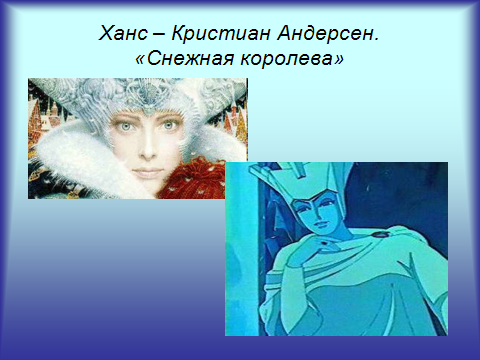 Проект 
«В ледяном
  Царстве
  Снежной 
  Королевы»
Автор: Валута 
Светлана Сергеевна
содействие формированию 
«образа здорового школьника» 
у участников образовательного процесса начальной школы 
посредствам их включения 
в систематическую спортивно – оздоровительную деятельность
через спортивный  детско-взрослый  праздник 
в нетрадиционной обстановке
Цель
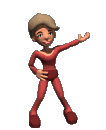 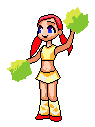 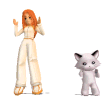 формирование у учащихся  осознанной потребности в активной  двигательной деятельности
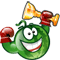 Задачи
организация совместного интересного активного отдыха детей, родителей и педагогов  в нетрадиционной обстановке
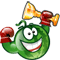 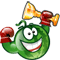 содействие интеграции учащихся с особыми образовательными потребностями  в школьное сообщество
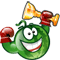 осуществление межпредметных связей, развитие физических качеств
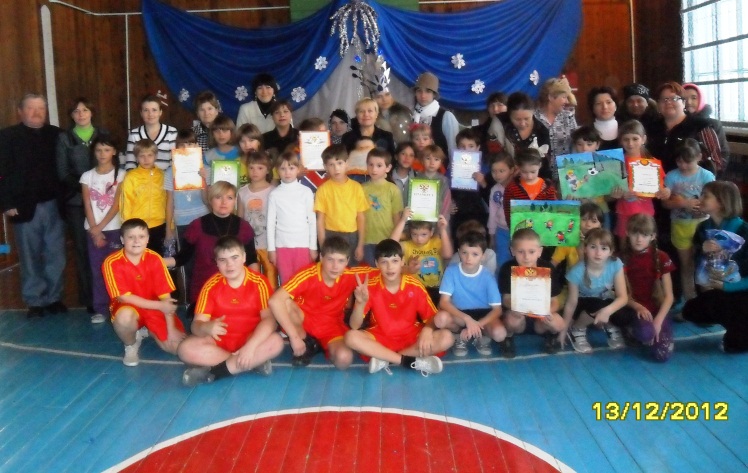 Этапы:

Подготовительный 
(01.12-19.12.2012 г.)

Реализации  
(20 .12. 2012 г.)

Аналитико – обобщающий 
(21.12-28.12.2012 г., май, июнь 2013 года)
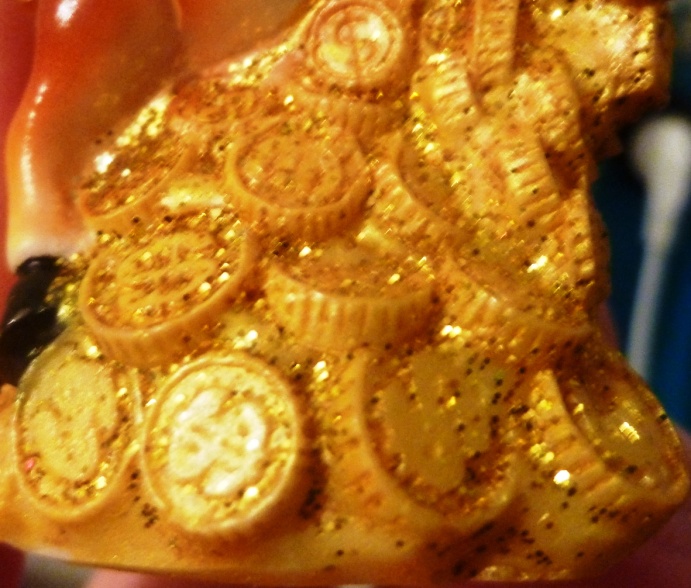 Участники : учащиеся 1 – 4 , 5 «б» классов, педагоги, администрация, родители, кухонные работники…
Бюджет
550 рублей
Этап реализации
Проведение спортивного праздника 
«В ледяном  царстве Снежной королевы»
«Сегодня, я предлагаю Вам отправиться в сказку
 о Снежной королеве, Герде, Кае и их бабушке.  Снежная королева похитила Кая!!!»
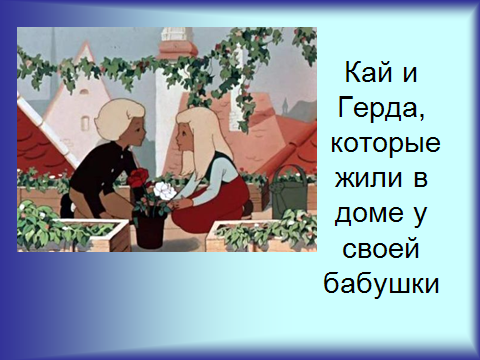 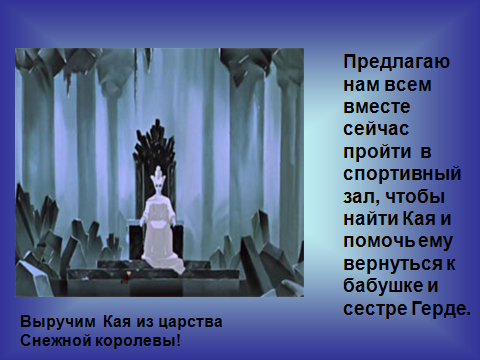 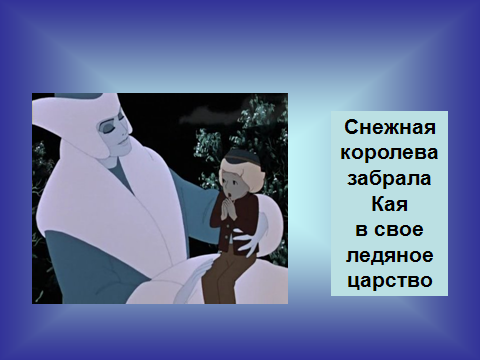 «Только  преодолев препятствия Вы, дорогие друзья Кая и Герды, быстро найдете пропавшего мальчика!»
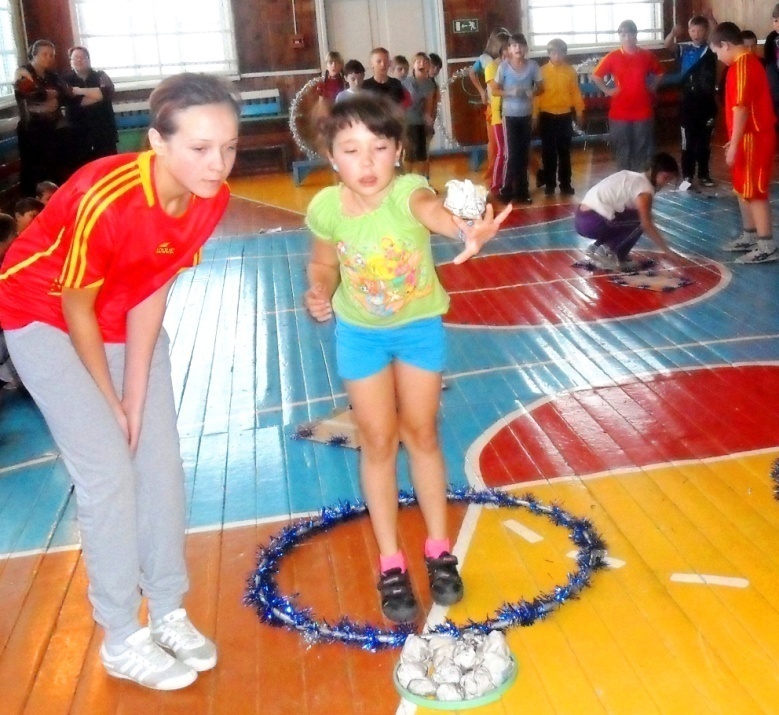 .
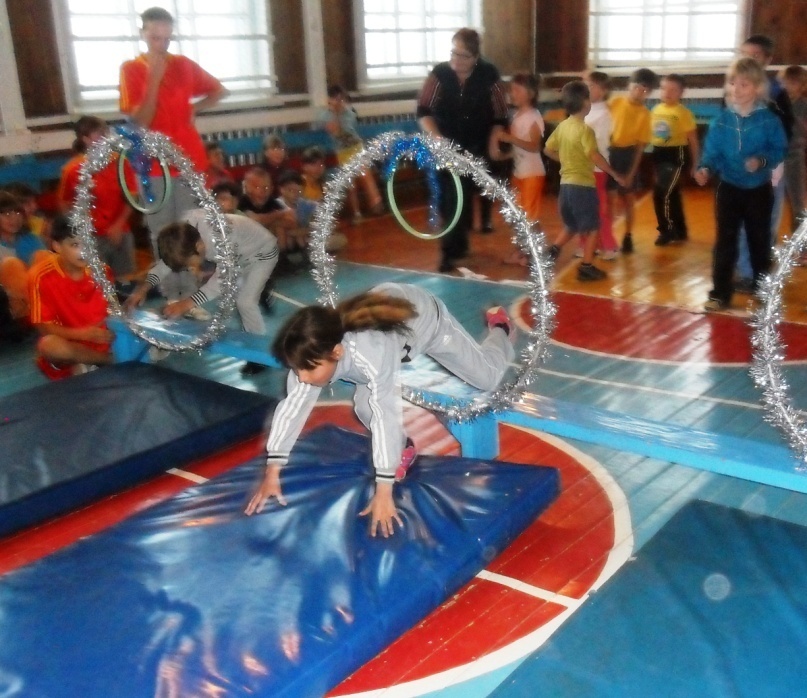 «Снежный 
лабиринт»
«На льдине»
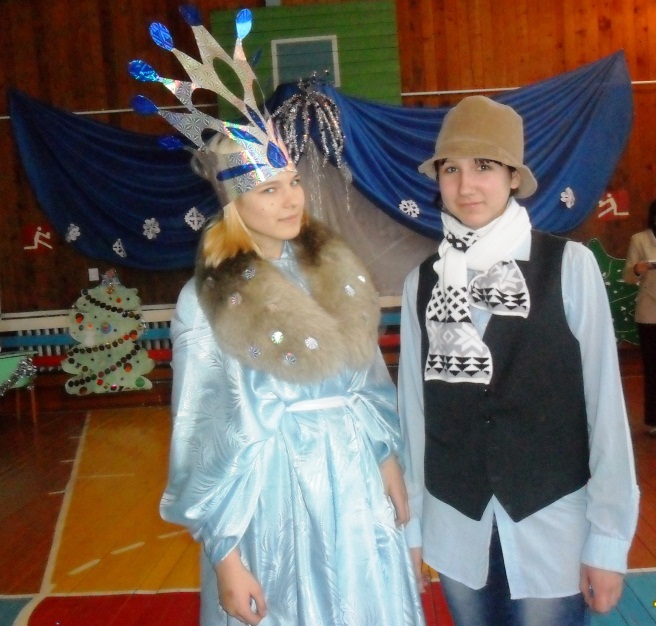 «Вот мы и в царстве Снежной королевы….»
«…..Отпущу Кая, если развеселите меня!»
«Приближается самый веселый праздник – Новый год!...»
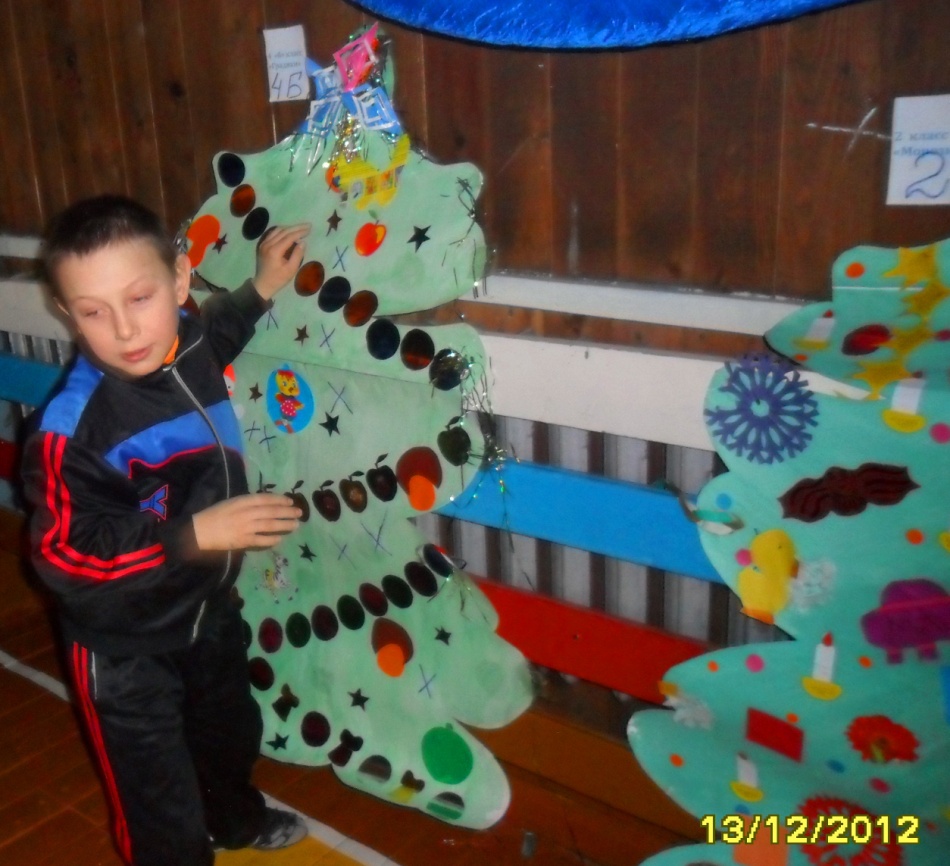 «Наряди ёлочку»
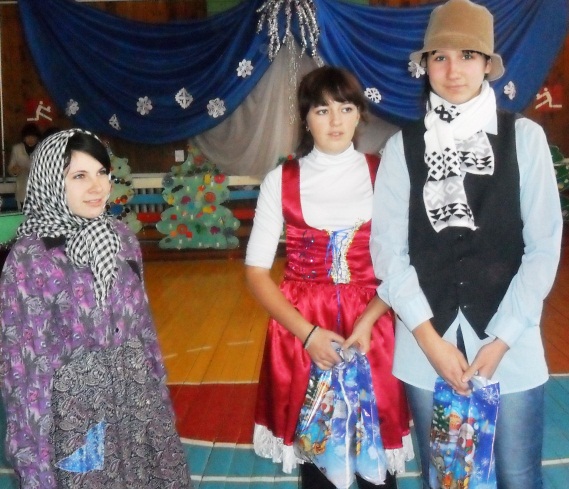 «Спасибо , друзья, что спасли Кая!»…
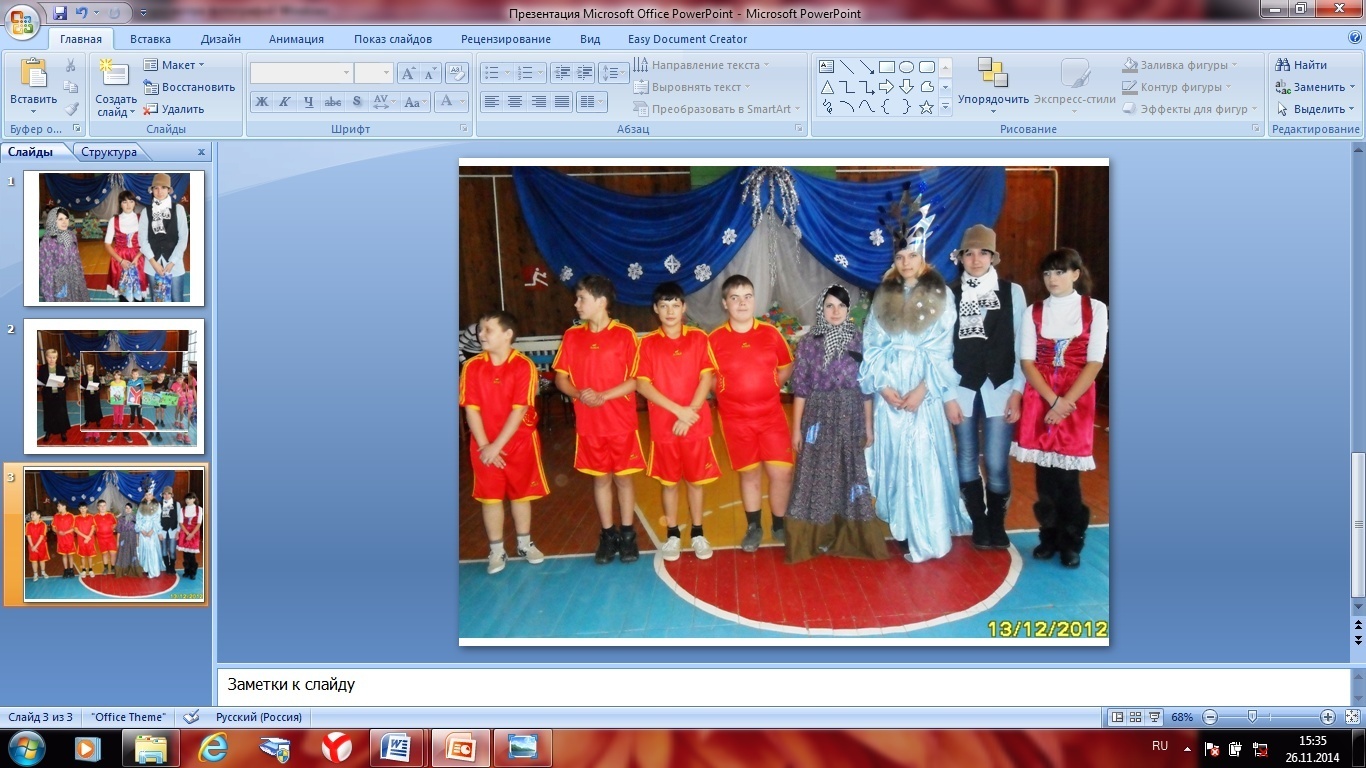 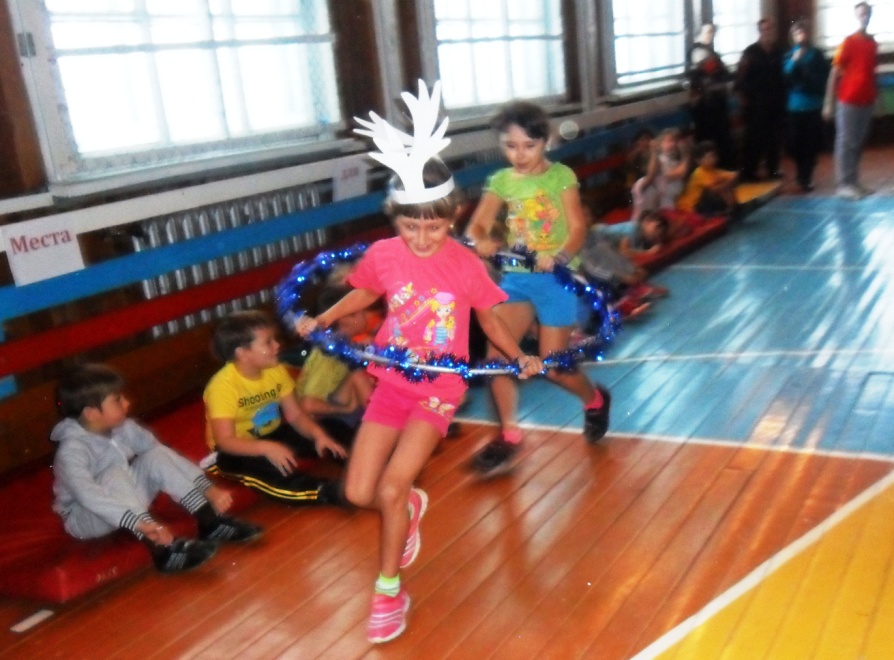 «На оленьих  упряжках»
«До новых встреч!»
Спортивный праздник
получил положительную оценку у участников образовательного процесса;

тиражирован на школьном и районном уровнях;

имеет дальнейшее развитие (система подобных мероприятий в 2013-14 учебном  году)
Результат
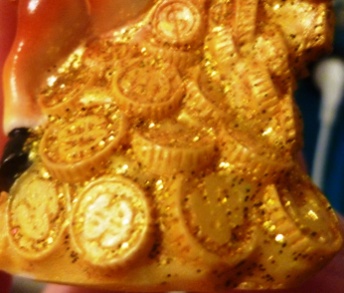 малый бюджет ;

учет  интересов  школьников; 
системный подход; 

нетрадиционная обстановка и инвентарь
Особенности